THE FUTURE OF HUMANITY
Guiding Question
Is there hope for humanity?
Success Criteria
Provide reasons for and against 
Provide your personal stance
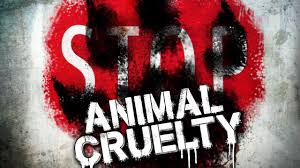 ANIMAL CRUELTY
“Wild animals never kill for sport. Man is the only one to whom the torture and death of his fellow-creatures is amusing in itself.”
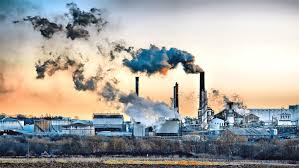 POLLUTION
“Sooner or later, we will have to recognise that the Earth has rights, too, to live without pollution. What mankind must know is that human beings cannot live without Mother Earth, but the planet can live without humans”. - Evo Morales
WAR THEN
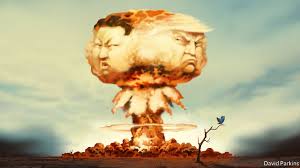 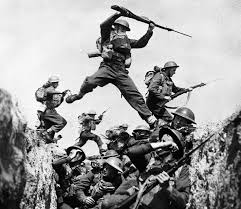 WAR NOW
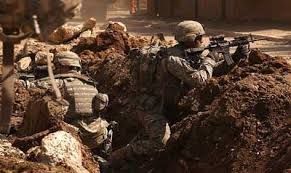 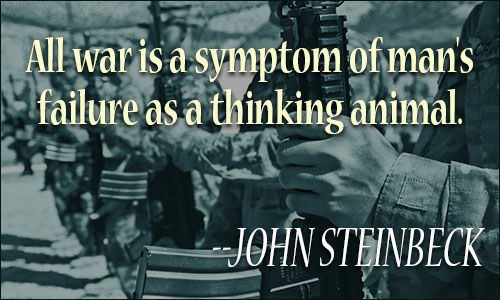 We will not learn how to live together in peace by killing each other's children. I do not know with what weapons World War III will be fought, but I do know that World War IV will be fought with rocks. There never was a good war, or a bad peace. When the rich wage war, it is the poor who die.
Slave labour then
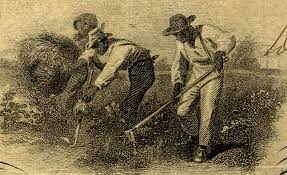 Slave labour today
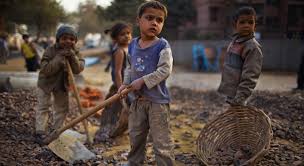 The disregard for human life
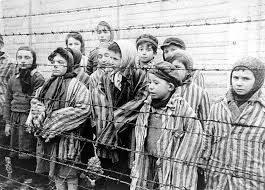 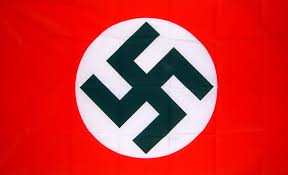 Racism then
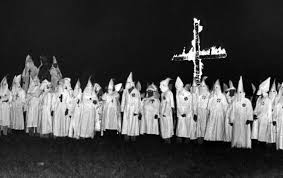 Racism now
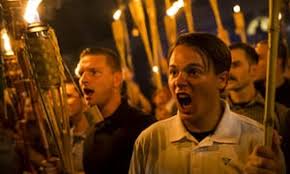 DO YOU THINK WE CAN EVER PROTECT EVERYONE’S HUMAN RIGHTS?
EVALUATING PROGRESS
ARE WE ANY BETTER THAN PAST GENERATIONS?
The good in humanity
The good in humanity
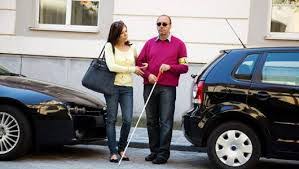 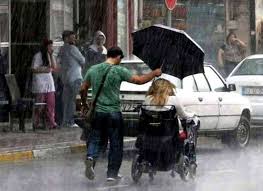 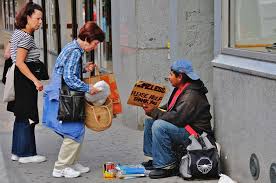 The good in humanity
REFLECTION QUESTION
Do you believe the human species deserves to survive?